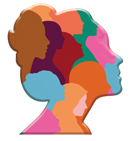 Programma di formazione per le donne Mentalita’ Digitale
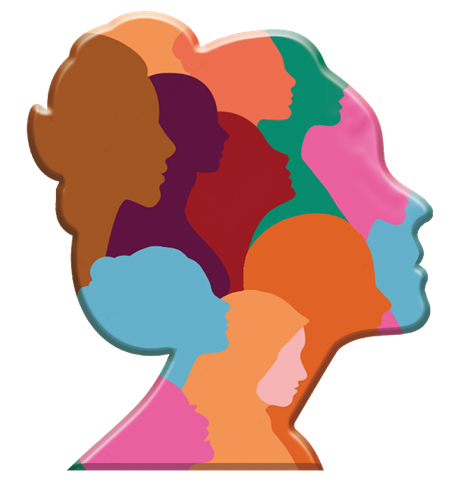 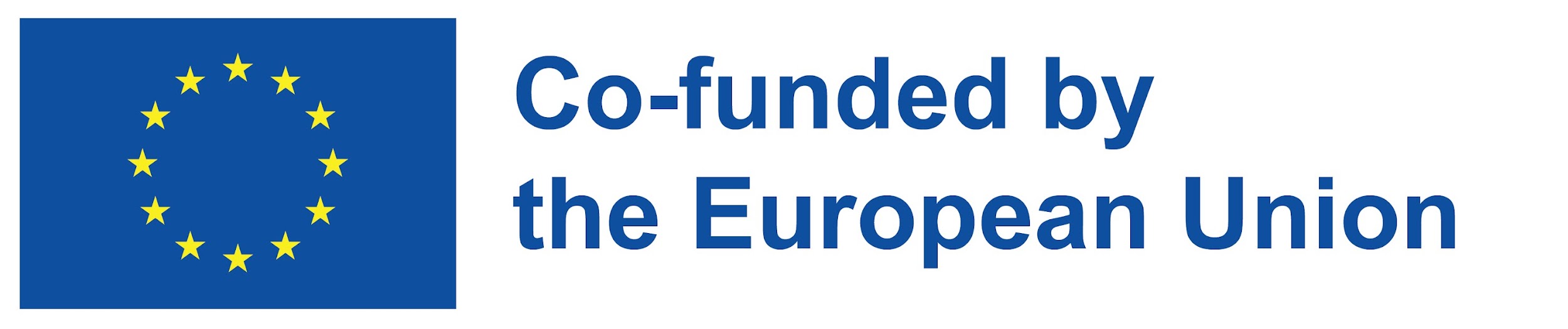 Il supporto della Commissione Europea alla produzione di questa pubblicazione non costituisce un'approvazione dei contenuti, che riflettono solo il punto di vista degli autori, e la Commissione non può essere ritenuta responsabile per qualsiasi uso che possa essere fatto delle informazioni in essa contenute.. 
Project number 2021-1-RO01-KA220-ADU-000026741
[Speaker Notes: DON’T CHANGE]
Il marketing digitale consiste nell'essere dove sono i tuoi clienti e, per la maggior parte delle aziende, e’ online
Susan Wu, CEO and Co-Fondatore di Remesh
[Speaker Notes: Insert here a quote related to the module topic]
3
Introduzione ai media digitali e al marketing
Sviluppatore: Found.ation
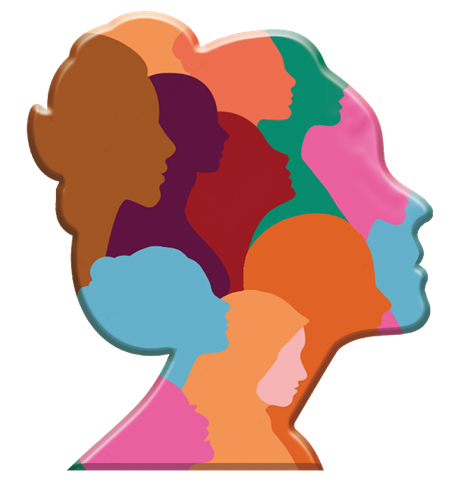 Dopo Aver completato questo modulo sarai capace di:
Identificare le differenze tra marketing tradizionale e digitale.
Definire cos'è il content marketing
Scegliere i social media giusti per la tua presenza digitale.
Scegliere i canali digitali e i social che meglio si adattano alle tue esigenze.
Usare lo storytelling per creare esperienze digitali avvincenti.
Creare profili forti che promuovano i tuoi punti di forza.
Comprendere il percorso digitale del cliente e costruisci la tua strategia sulla base di questo.
Focus sul valore del cliente e le sue aspettative.
Diventare più sicuro di te stesso per promuoverti in un ambiente digitale e trasparente.	.
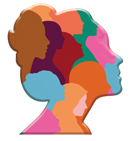 Principi del Marketing Digitale
Definizione di Marketing Digitale
Il marketing digitale si riferisce all'uso di canali e strumenti digitali per promuovere prodotti, servizi e marchi.Include una vasta gamma di tattiche, come il content marketing, il social media marketing, l'email marketing, l'ottimizzazione dei motori di ricerca, la pubblicità pay-per-click e altro ancora.
Nell'era digitale odierna, è fondamentale per le aziende avere una forte presenza online per raggiungere e coinvolgere il proprio pubblico di destinazione. Il marketing digitale consente alle aziende di connettersi con i clienti dove trascorrono la maggior parte del loro tempo: online. Offre inoltre l'opportunità alle aziende di rivolgersi a un pubblico specifico, monitorare i propri progressi e prendere decisioni basate sui dati per ottimizzare i propri sforzi di marketing.
Tipi di Media
Media a pagamento si riferisce a qualsiasi tipo di pubblicità che richieda un pagamento in cambio della promozione di prodotti o servizi di un marchio
 Pubblicità pay-per-click (PPC).
 Pubblicità display (banner pubblicitari)
 Influencer Marketing
 Affiliazione Marketing
I media di proprietà si riferiscono a qualsiasi tipo di contenuto o piattaforma che un'azienda possiede e controlla

 Website
 Blog
 profilo Social Media 
 Email list (Newsletter)
Earned Media si riferisce a qualsiasi tipo di pubblicità che un'azienda guadagna attraverso la copertura dei suoi prodotti o servizi da parte dei media.
Menzioni Multimediali
Recensioni
Condivisioni sui Social
Passaparola
[Speaker Notes: Paid Media refers to any type of advertising that requires payment in exchange for promoting a brand's products or services.
Pay-per-click (PPC) advertising: This is a form of online advertising where advertisers pay each time a user clicks on one of their ads. Examples include Google AdWords and Bing Ads.
Display advertising: This is a form of online advertising that involves placing banner ads or other graphic ads on websites or social media platforms.
Influencer marketing: This involves partnering with influential people in a particular industry to promote a brand's products or services.
Affiliate marketing: This involves promoting products or services on a commission basis through affiliates.

Owned media refers to any type of content or platform that a company owns and controls. Here is a list of common types of owned media:
Website: A company's website is an important piece of owned media as it serves as the online hub for all of the company's content and information.
Blog: A company's blog is a useful tool for creating and distributing valuable, relevant, and consistent content to attract and retain a defined audience.
Social media profiles: A company's social media profiles, such as those on Facebook, Instagram, and Twitter, are important pieces of owned media as they allow the company to engage with its audience and promote its products or services.
Email list: A company's email list is an important asset as it allows the company to send marketing messages and newsletters directly to its subscribers.

Earned media refers to any type of publicity that a company earns through the coverage of its products or services by the media. Here is a list of common types of earned media:
Media mentions: Media mentions refer to any time a company or its products or services are mentioned in the media.
Reviews: Reviews are written evaluations of a company's products or services.
Social media shares: Social media shares refer to when a company's content or message is shared on social media platforms.
Word-of-mouth: Word-of-mouth refers to when customers recommend a company's products or services to others.]
Piano strategico
Definisci il tuo pubblico di destinazione: comprendi chi sono i tuoi clienti target.
Stabilisci i tuoi obiettivi: determina cosa vuoi ottenere con le tue iniziative di marketing digitale.  Fai ricerche sulla tua concorrenza: scopri cosa usano i tuoi concorrenti.
Sviluppa una strategia per i contenuti: pianifica i tipi di contenuti che creerai.
Scegli i tuoi canali: seleziona i canali di marketing digitale più appropriati.
Esegui il tuo piano: crea e distribuisci contenuti.
Misura e ottimizza: utilizza analisi e metriche per monitorare le prestazioni delle tue iniziative di marketing digitale.
Ripeti e migliora: prova e sperimenta continuamente nuove tattiche, canali e formati per trovare ciò che funziona meglio.
Digital Marketing
Benefici
Maggiore portata: il marketing digitale consente alle aziende di raggiungere un pubblico più ampio rispetto ai metodi di marketing tradizionali.
Costi inferiori: il marketing digitale è spesso più conveniente rispetto al marketing tradizionale.
Maggiore coinvolgimento: i canali di marketing digitale offrono l'opportunità di una comunicazione bidirezionale con i clienti, che può portare a livelli più elevati di coinvolgimento.
Targeting migliore: il marketing digitale consente alle aziende di rivolgersi a un pubblico specifico in base a dati demografici, interessi e comportamenti.
Risultati misurabili: gli sforzi di marketing digitale possono essere monitorati e misurati, consentendo alle aziende di vedere cosa funziona e cosa no.
Digitale vs TradizionaleL'obiettivo di questa attività è offrire ai partecipanti l'opportunità di ricercare e confrontare le principali differenze tra il marketing digitale e quello tradizionale
PASSI PER COMPLETARE L’ATTIVITÀ
STEP 1: confronta il marketing digitale e il marketing tradizionale, ricercando diversi aspetti, come portata, targeting e misurazione del successo
STEP 2: creare un grafico o una tabella di confronto che evidenzi le principali differenze tra il marketing digitale e quello tradizionale. Il grafico o la tabella dovrebbero includere i punti principali che hai trovato e qualsiasi informazione aggiuntiva che ritieni rilevante.
STEP : Presenta la tua tabella o tabella di confronto a tutta la classe e spiega i tuoi risultati.
TEMPO:  20 minutes
Impostazioni degli obbiettivi Online
AZIONE

Cerca cosa fanno i tuoi concorrenti e quali canali usano.
Scegli i canali media digitali appropriati e crea i tuoi primi contenuti per raggiungere i tuoi clienti..
RIFLESSIONE

Annota i seguenti suggerimenti:
Perché è importante essere online?
A chi voglio rivolgermi?
Cosa devo dire loro?
Cosa voglio ottenere in cambio da questo sforzo?
Che risultati voglio avere dopo 3 - 6 - 12 mesi?
[Speaker Notes: SLIDE 12:
Related to A1 of LU1
Prepare a project-based activity
ACTIVITY NAME should be action-oriented
SLIDE 12 left side: provide a short intro 
SLIDE 11 right: provide infographic-based info (e.g. statistics, minimal text, chart) to give an easy-to-understand overview of the activity: insert a SmartArt (use same style as model unit)]
Per saperne di piu’ su questo modulo:
Istituto di marketing digitale:https://digitalmarketinginstitute.com/
The Hubspot Academy:https://academy.hubspot.com/
[Speaker Notes: List other resources, readings that can help the women deppen the module topic
Provide not more thant 5 links]
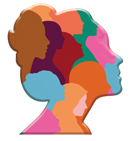 Produzione di Contenuti Creativi
Coinvolgere i Nostri Clienti
Content Marketing 
I canali di content marketing vengono utilizzati per creare e distribuire contenuti di valore, pertinenti e coerenti per attrarre e mantenere un pubblico definito.
Gli esempi includono blog, podcast, e-book e video.

Quotidianamente pubblicato/inviato:
2.5 quintilioni di post sui social media (Fonte: DOMO)
2 milioni di post sul blog (fonte: WordPress)
281 miliardi di Newsletter (Fonte: Radicati Group Inc.)

La domanda è:
 "Io, come posso distinguermi?" Condivideremo sei suggerimenti per questo.
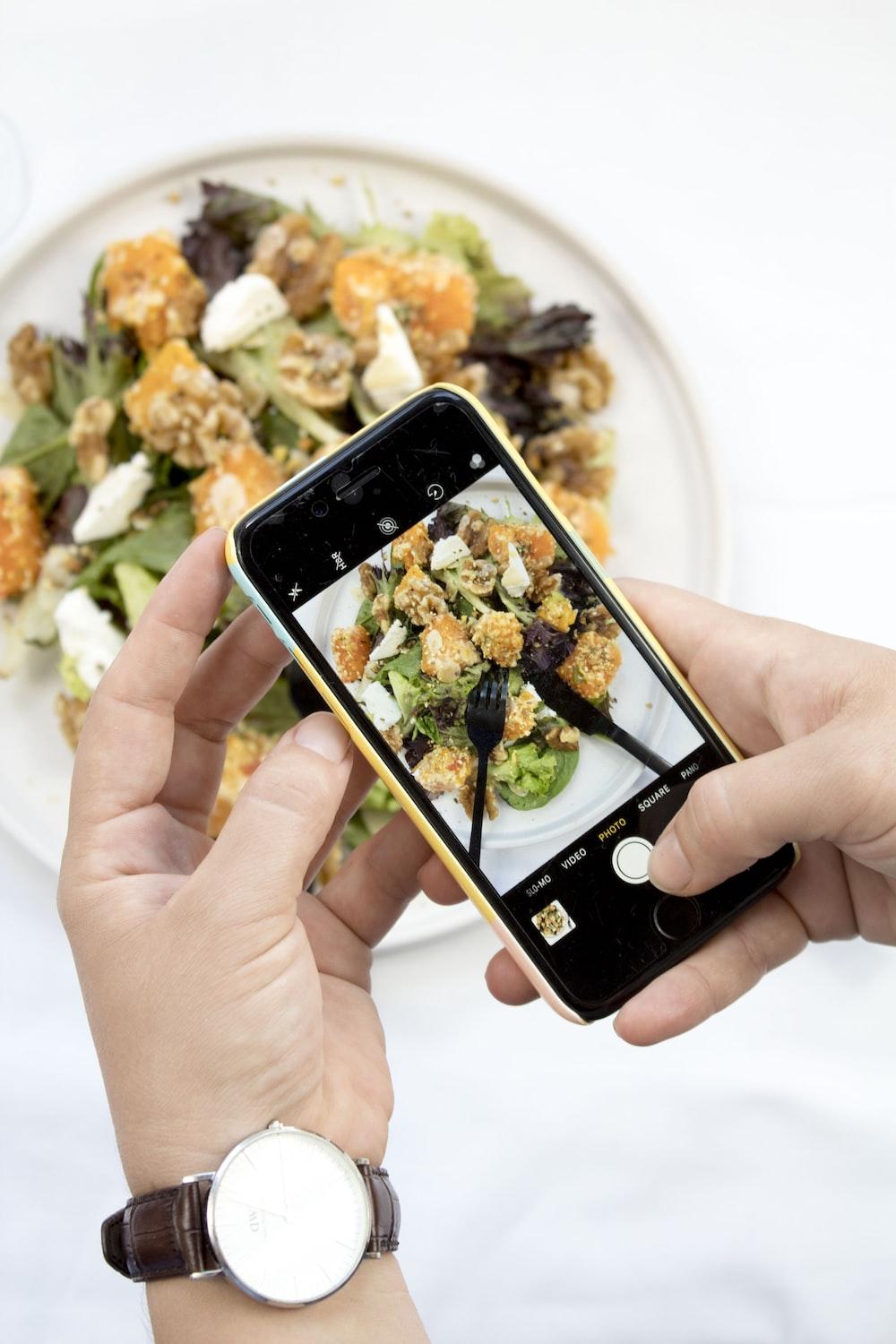 Source  https://unsplash.com/photos/Wk6Jx6NQOGY
Contenuti Creativi
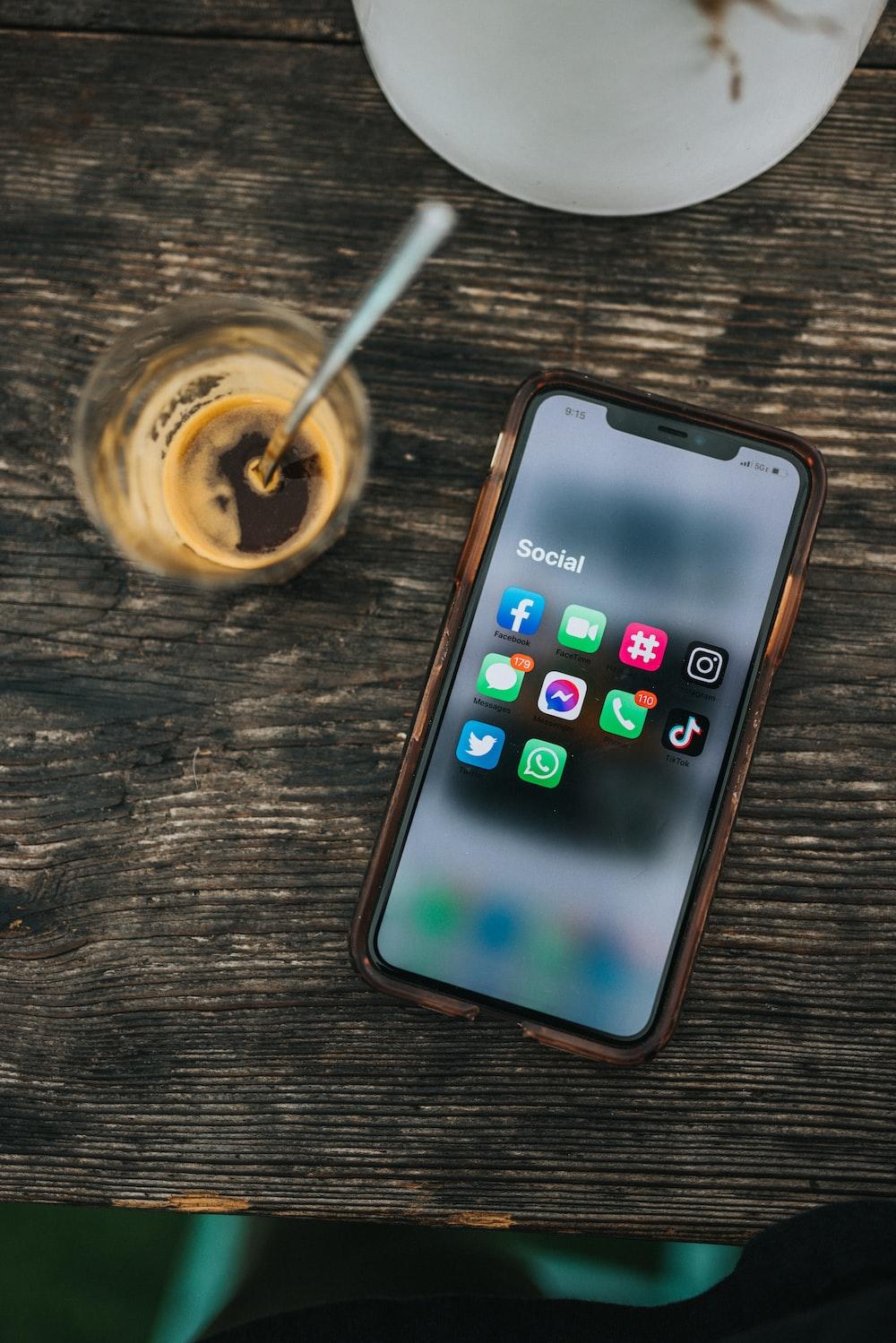 1. Il tuo marchio ha una voce!
Assicurati di comprendere i valori, il tono e il messaggio del tuo marchio. Questo ti aiuterà a creare contenuti coerenti e on-brand.
2. Si autentica
L'autenticità è la chiave. Non cercare di essere qualcosa che non sei. Sii genuino e autentico nei tuoi contenuti.
3. Mantienilo semplice
Non complicare troppo le cose. Mantieni i tuoi contenuti facili da capire e diretti.
Source  https://unsplash.com/photos/kLmt1mpGJVg
Contenuti Creativi
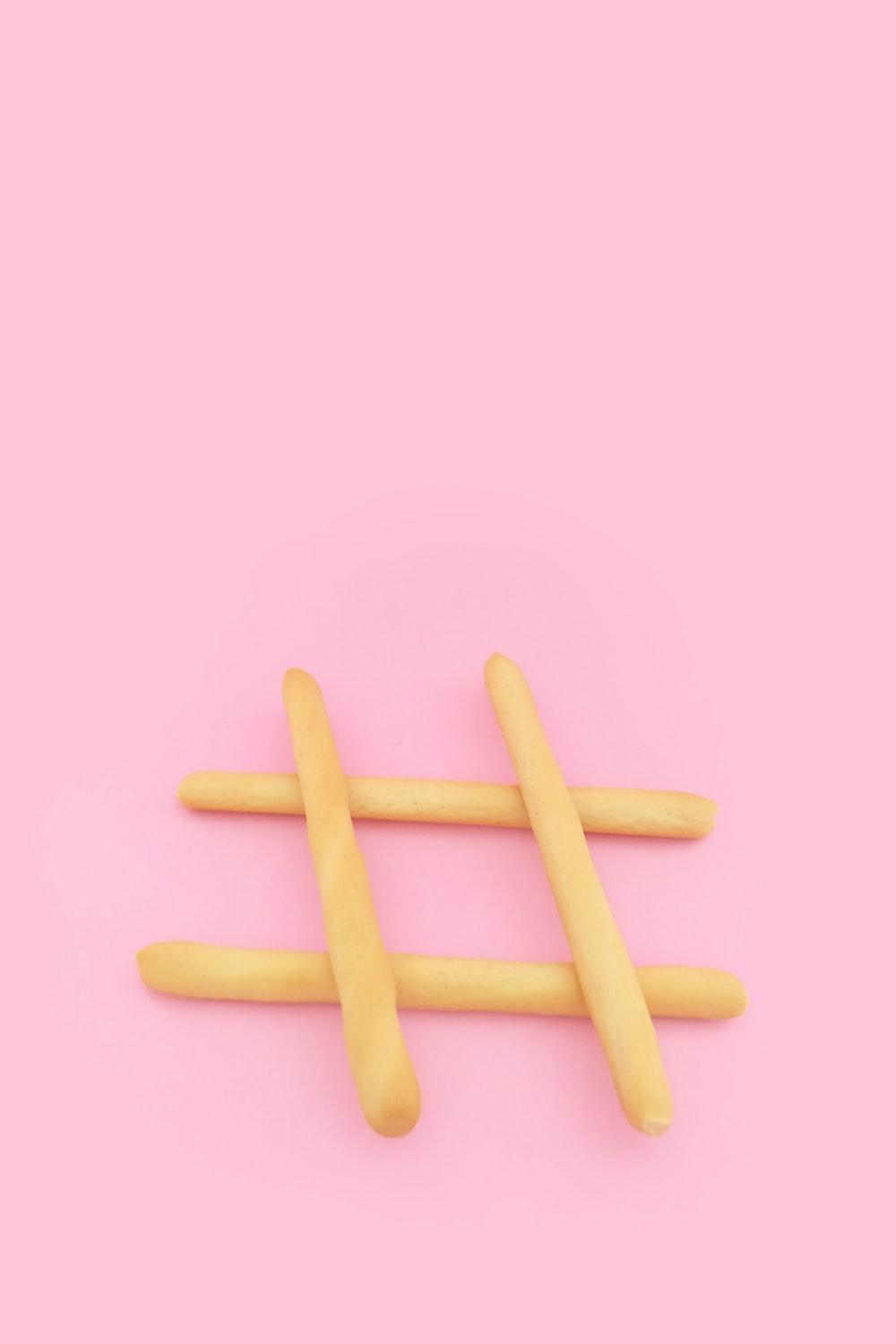 4. Usa immaginiLe immagini possono essere un modo efficace per coinvolgere il tuo pubblico. Prendi in considerazione l'utilizzo di immagini, grafica e video nei tuoi contenuti.
5. Fatti ispirare
Non aver paura di cercare ispirazione negli altri. Tieni d'occhio le tendenze del settore e guarda cosa stanno facendo i tuoi concorrenti. Assicurati solo di dare il tuo contributo alle cose e non copiare direttamente gli altri
6. Sperimenta e prova
Non aver paura di provare cose nuove e testare approcci diversi.
Source  https://unsplash.com/photos/yJwbvWmJs5M
Piano di marketing dei contenutiL'obiettivo di questa attività è aiutare i partecipanti a comprendere l'importanza di creare contenuti pertinenti e coinvolgenti per un pubblico target specifico.
PASSI PER COMPLETARE L’ATTIVITÀ
STEP 1: crea un piano di marketing dei contenuti per un'attività fittizia di loro scelta.
STEP 2: ogni gruppo dovrebbe ricercare l'attività prescelta e il suo pubblico di destinazione per comprendere le loro esigenze e interessi. Quindi fai un brainstorming su diversi tipi di contenuti che potrebbero essere utilizzati per attrarre e coinvolgere il pubblico di destinazione.
STEP 3: Presenta il tuo piano a tutta la classe e spiega il tuo approccio e il ragionamento alla base delle loro scelte.

TEMPO:  20 minutes
Un Viaggio Dentro
RIFLESSIONE

Annota i seguenti suggerimenti:
Quali sono gli obiettivi principali del mio piano di content marketing?
Come ho ricercato il mio pubblico di destinazione e le loro esigenze?
Quali tipi di contenuti avevo intenzione di creare e perché?
AZIONE

Rivedi la tua riflessione e considera come potresti applicare ciò che hai imparato ai tuoi obiettivi personali o professionali
[Speaker Notes: SLIDE 12:
Related to A1 of LU1
Prepare a project-based activity
ACTIVITY NAME should be action-oriented
SLIDE 12 left side: provide a short intro 
SLIDE 11 right: provide infographic-based info (e.g. statistics, minimal text, chart) to give an easy-to-understand overview of the activity: insert a SmartArt (use same style as model unit)]
Per saperne di piu’ su questo modulo:
Come spiegare il content marketing a chiunque
https://contentmarketinginstitute.com/articles/explain-content-marketing-anyone/
Il potere della narrazione| Andrea Gibbs | TEDxPerth
https://www.youtube.com/watch?v=sh1-9xMZIfQ
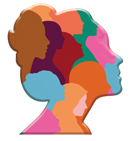 Creare una Presenza Digitale
Creare una presenza Online
Creare una presenza online è particolarmente importante per le donne che desiderano migliorare la propria carriera nel mondo digitale di oggi. Avere una presenza online forte e credibile consente alle donne di mostrare le proprie capacità, competenze e risultati a un pubblico più ampio, il che può aiutarle ad attrarre nuove opportunità e avanzare nella loro carriera. Creando una presenza online, le donne possono assumere il controllo della loro narrativa professionale e perseguire in modo proattivo i propri obiettivi di carriera.
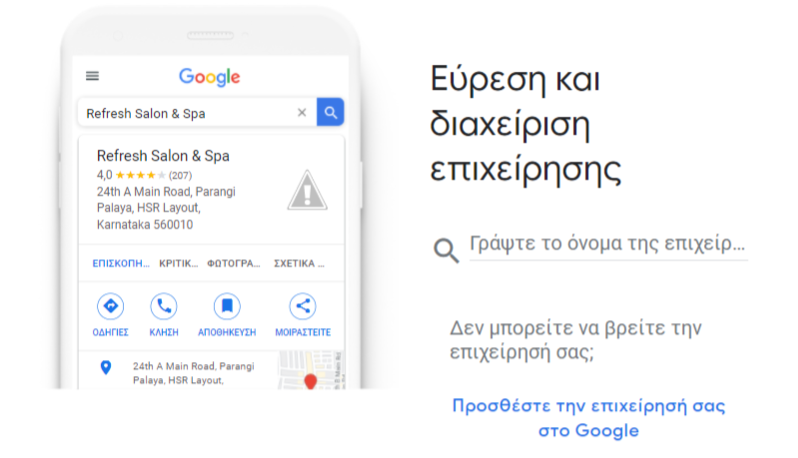 Website/ Google MyBusiness
Un sito Web è un elemento essenziale della presenza digitale di un'azienda. Serve come piattaforma per le aziende per mostrare i propri prodotti, servizi e informazioni ai propri clienti. Inoltre, Google My Business è uno strumento gratuito che consente alle aziende di gestire la propria presenza online su Google, inclusi Ricerca e Maps. Fornisce un modo per condividere informazioni sull'attività, rispondere alle recensioni dei clienti e visualizzare approfondimenti su come i clienti interagiscono con la loro attività su Google.
Tattiche per Raggiungere
Social Media/ Blogs
Un blog è un sito web o una sezione di un sito web che contiene articoli o post su un particolare argomento. Serve come piattaforma per le aziende per condividere informazioni e approfondimenti preziosi con il loro pubblico di destinazione. Le piattaforme di social media come Facebook, Twitter e Instagram sono canali che consentono alle aziende di connettersi con il proprio pubblico, promuovere il proprio marchio e favorire il coinvolgimento.
Search Engine Marketing
Il Search Engine Marketing (SEM) è una forma di marketing digitale che prevede la promozione di siti web aumentandone la visibilità nelle pagine dei risultati dei motori di ricerca (SERP) attraverso la pubblicità a pagamento. SEM utilizza tecniche come la pubblicità pay-per-click (PPC) e l'ottimizzazione dei motori di ricerca (SEO) per aumentare la visibilità del sito Web e indirizzare il traffico.

Analytics
L'analisi si riferisce alla raccolta, all'analisi e all'interpretazione dei dati per comprendere le prestazioni di un sito Web o di una campagna di marketing digitale. Consente alle aziende di tenere traccia delle metriche chiave come il traffico del sito Web, i tassi di conversione e il coinvolgimento dei clienti e di utilizzare queste informazioni per prendere decisioni basate sui dati su come migliorare i propri sforzi di marketing digitale.
Strumenti di Progettazione
La creazione di post sui social media visivamente accattivanti può essere una sfida, soprattutto se non hai un background nella progettazione grafica. Tuttavia, sono disponibili diversi strumenti che rendono facile per chiunque creare grafica dall'aspetto professionale per i social media. Uno di questi strumenti è Canva, uno strumento di progettazione grafica intuitivo che offre un'ampia varietà di modelli ed elementi di design tra cui scegliere. Un altro strumento che può essere utile è Unsplash e Freepik, che offrono un'ampia selezione di immagini stock gratuite di alta qualità che possono essere utilizzate per migliorare i tuoi post sui social media.
Canva è un ottimo strumento per creare grafica per i social media perché offre un'ampia varietà di modelli ottimizzati per diverse piattaforme di social media, come Facebook, Instagram e Twitter. Questi modelli semplificano la creazione di post visivamente accattivanti della dimensione e del formato giusti per ogni piattaforma. Inoltre, Canva offre un'ampia selezione di elementi di design, come icone, immagini e caratteri tipografici, che possono essere utilizzati per migliorare la tua grafica.

Quando si tratta di immagini, Unsplash e Freepik sono ottime opzioni per trovare immagini stock gratuite e di alta qualità da utilizzare nei tuoi post sui social media. Entrambe le piattaforme offrono un'ampia selezione di immagini che possono essere utilizzate per una varietà di scopi, come mostrare prodotti, promuovere servizi o condividere citazioni ispiratrici. Inoltre, Unsplash e Freepik hanno una vasta gamma di immagini con rappresentazioni diverse, che possono essere utili quando si creano contenuti inclusivi e sensibili.
Creazione di una pagina personale del marchioI partecipanti creeranno la prima presenza online utilizzando la piattaforma Facebook o il profilo LinkedIn per il networking professionale e la ricerca di lavoro
PASSI PER COMPLETARE L’ATTIVITÀ
STEP 1: vai su www.facebook.com e accedi al tuo account personale.
STEP 2: crea una pagina, seleziona il tipo e inserisci le informazioni sull'attività.
STEP 3: carica le immagini e aggiungi una breve descrizione della tua attività.Step4: Invita gli altri partecipanti e pubblica il tuo primo post
TEMPO:  20 min
PASSI PER COMPLETARE L’ATTIVITÀ
STEP 1: Vai su www.linkedin.com e registrati inserendo nome, email e password.
STEP 2: Completa il profilo inserendo le tue informazioni professionali.
STEP 3: scrivere un riepilogo e aggiungere le competenze e l'esperienza lavorativa pertinenti.
STEP 4: Connettiti con altri partecipanti inviando loro richieste.
Marchio personale Online
RIFLESSIONE

Annota i seguenti suggerimenti:
Come mi presento attualmente online?
Quali sono i miei obiettivi professionali e come si allinea la mia presenza online con essi?
Quali sono le mie abilità, esperienze e valori unici che voglio evidenziare nel mio marchio personale?
Come posso utilizzare la mia presenza online per mostrare la mia competenza e credibilità?
AZIONE

Identifica le aree in cui puoi migliorare il tuo marchio personale online.
Crea un piano d'azione per migliorare il tuo marchio personale online e fissa una scadenza per il completamento di ogni azione.
[Speaker Notes: SLIDE 12:
Related to A1 of LU1
Prepare a project-based activity
ACTIVITY NAME should be action-oriented
SLIDE 12 left side: provide a short intro 
SLIDE 11 right: provide infographic-based info (e.g. statistics, minimal text, chart) to give an easy-to-understand overview of the activity: insert a SmartArt (use same style as model unit)]
Per sapere di piu’ di questo modulo:
Meta Blueprint: 
https://www.facebook.com/business/learn/courses
La Guida definitiva del Personal Branding
https://brandyourself.com/definitive-guide-to-personal-branding
Il tuo marchio personale è una promessa per i tuoi clienti, una promessa di qualità, coerenza, competenza e affidabilità.
Rebecca Minkoff, Fashion Designer and Entrepreneur
Imposta un nuovo obbiettivo  e completa un nuovo modulo!
‹#›
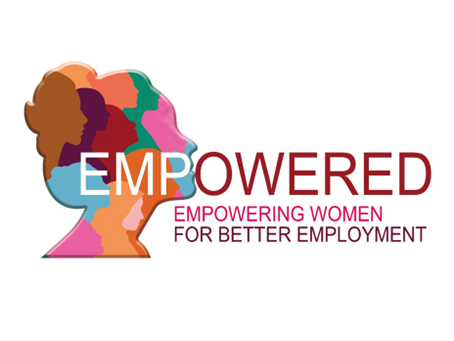 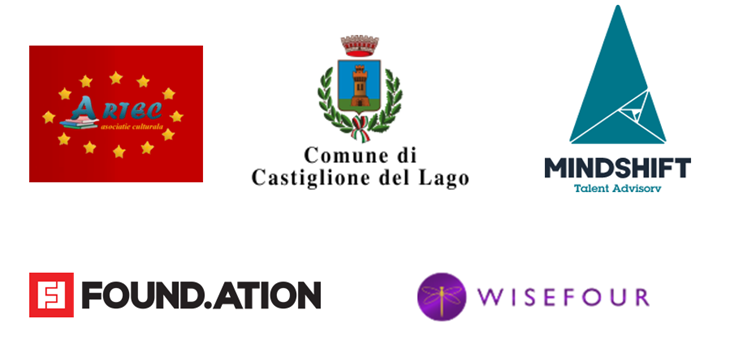 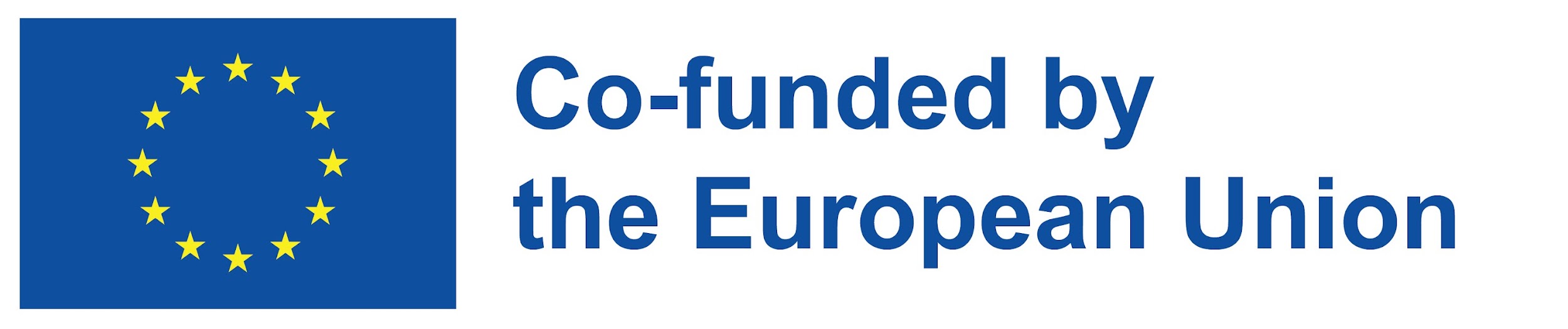 The European Commission's support for the production of this publication does not constitute an endorsement of the contents, which reflect the views only of the authors, and the Commission cannot be held responsible for any use which may be made of the information contained therein. 
Project number 2021-1-RO01-KA220-ADU-000026741